SHARING COMMON GROUND
LET’S 
REBOOT
NEW REPORTING SYSTEM
WHY??
OLD REPORTS 
DO NOT CAPTURE CURRENT TRENDS
ARE NOT BEING SUBMITTED 
DO NOT ALLOW FOR PLANNING
                            LET’S REBOOT

WE WANT TO HEAR WHAT YOU ARE DOING
CATEGORY GUIDE
COMMUNUITY DEVELOPMENT
DISASTER RESPONSE
EMOTIONAL/SPIRITUAL
TUTORING AND MENTORING
SENIOR/OLDER ADULTS
URBAN OUTREACH
YOUNG ADULT EMERGENCY SERVICES
ADVENTIST COMMUNITY SERVICES
DISASTER RESPONSE
EMOTIONAL/SPIRITUAL SUPPORT
TUTORING/MENTORING
SENIORS/OLDER ADULTS
URBAN OUTREACH
YOUTH ADULT EMERGENCY SERVICES
TRANSPORTATION
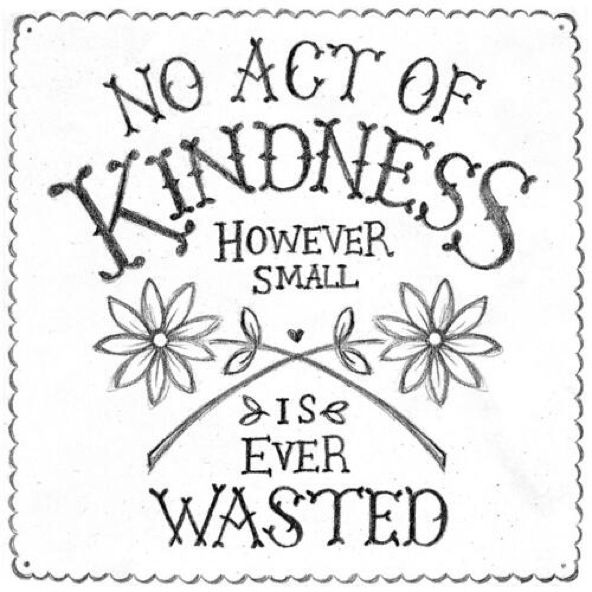 CHURCH REPORT
TO BE COMPLETE EACH MONTH
RECORD ACTIVITIES AND FUNDS SPENT
RECORD # OF HOURS
RECORD # VOLUNTEERS
RECORD # OF PEOPLE HELPED
STORIES AND PICTURES
RECORDING ACTIVITIES
PARTNERS
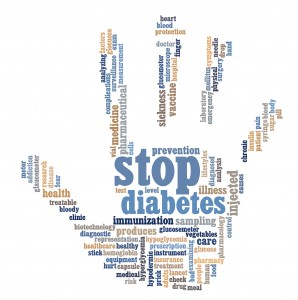 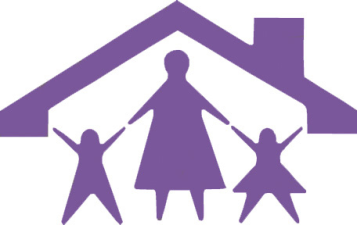 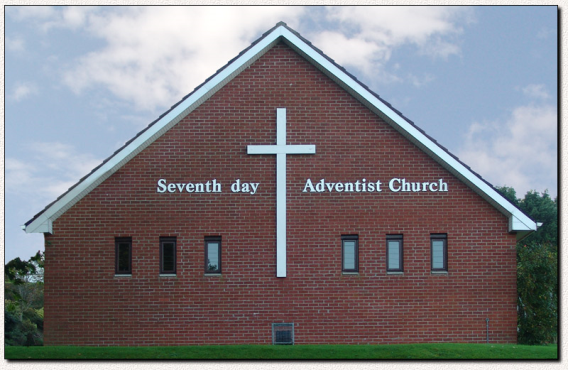 STORIES AND PICTURES
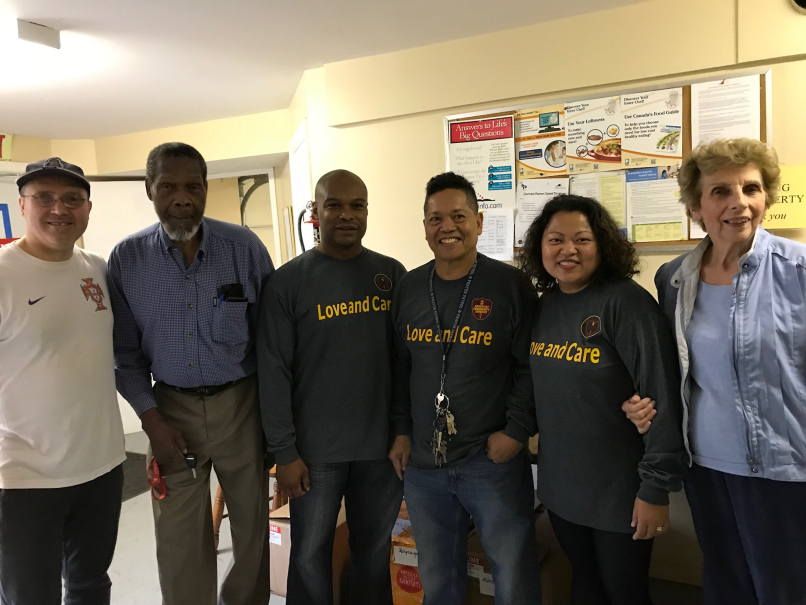 PURPOSE FOR REPORTING
REPORTING ON COMMUNITY ACTIVITES WILL PROVIDE INFORMATION TO BETTER
 TRACK ACTIVITIES
 TARGET TRAINING NEEDS
 DEVELOP RESOURCES
 IDENTIFY LESSON LEARNED 
BETTER PROGRAMS AND SERVICES
PURPOSE
QUESTIONS
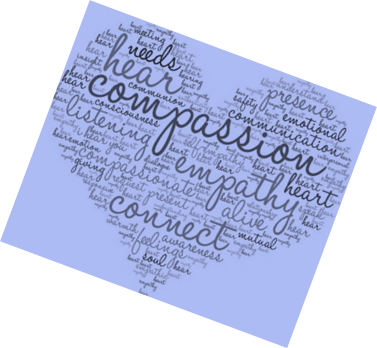 College Park Church
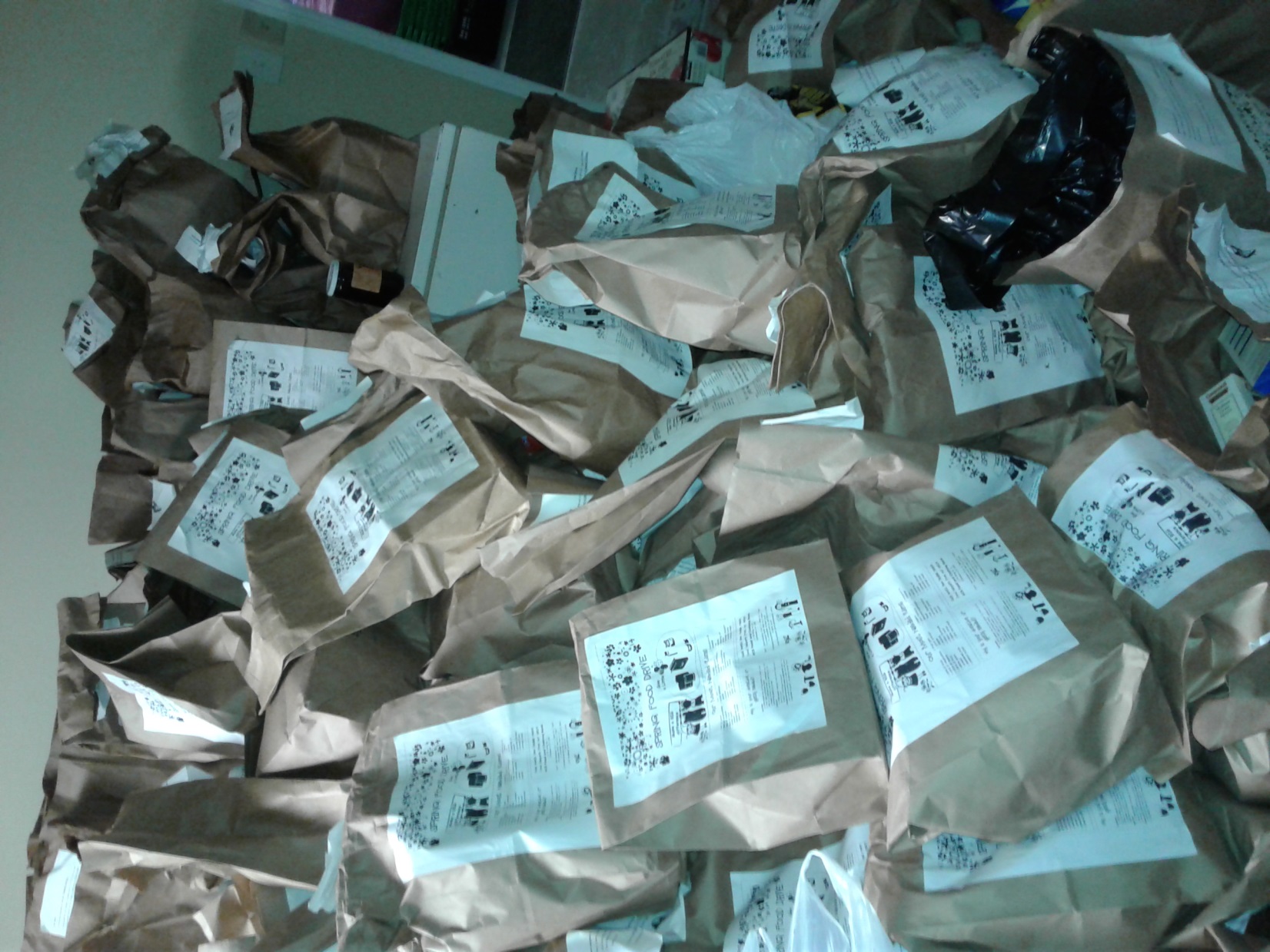 Ready for sorting
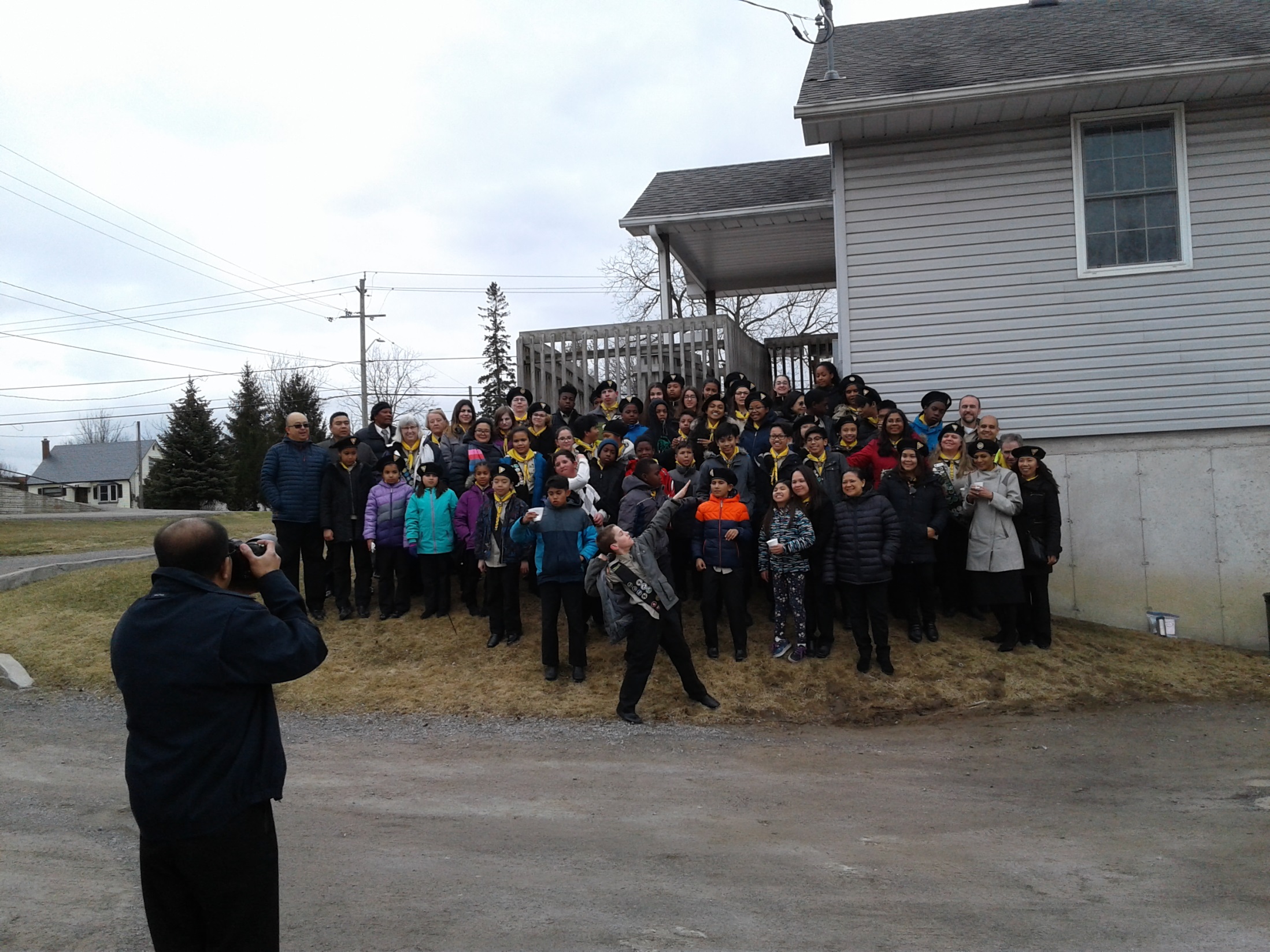